PEER LEARNING SESSION 1: MISSION OF PARTICIPATING AGENCIES/AUTHORITIES AND OF THEIR EQA ACTIVITIES

Monday, 27 January 2025
GENERAL INTRODUCTION TO THE AGENCY
The agency: National Council for Higher Education
Founded in 2001
ED, Directorates, Departments and units
59 Employees
Activities: Licensing and accrediting institutions and the programmes they offer, develop and monitor their implementation of minimum standards in Higher Education, to determine academic equivalences of all qualifications, advising the government on policies and other matters relating to higher education among others.
MISSION OF THE AGENCY/AUTHORITY
To regulate Higher Education through setting standards to ensure provision of relevant quality Higher Education in Uganda
GOAL OF EXTERNAL QA ACTIVITIES
To promote and ensure quality in the provision of higher education in Uganda. 
This is achieved by setting and monitoring the implementation of minimum standards
HEIs are required to comply with the said set standards.
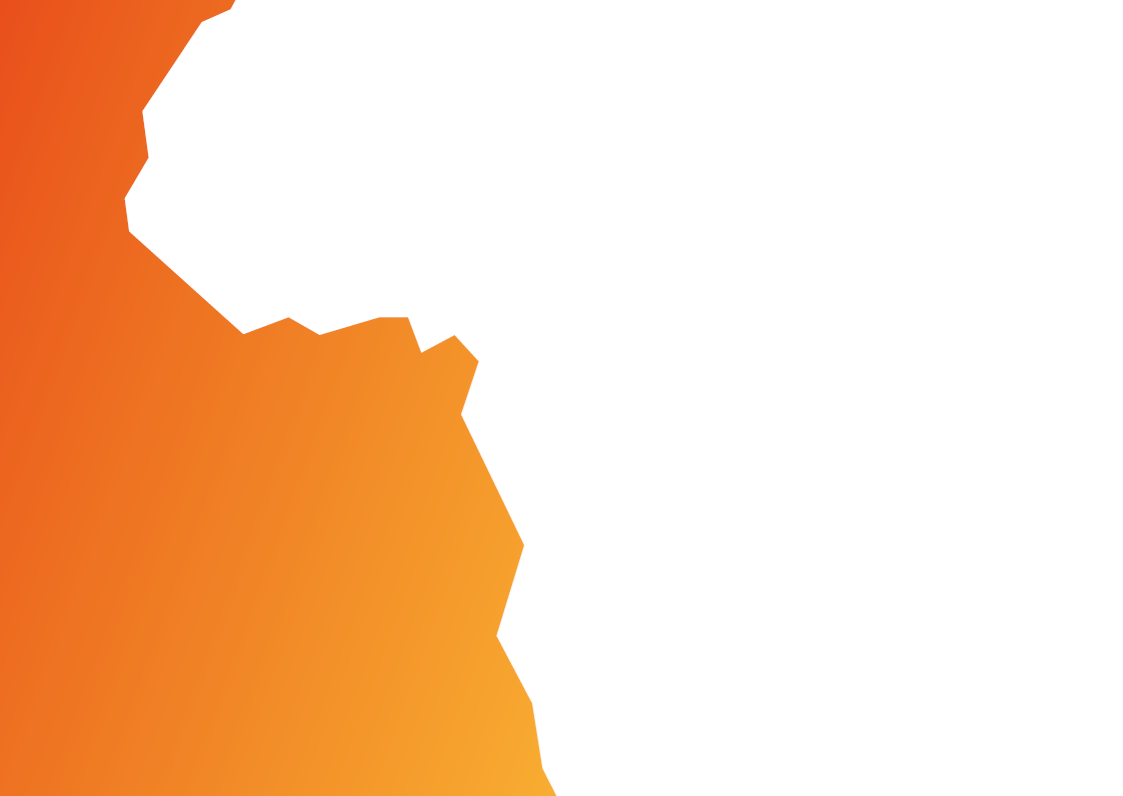 THANK YOU!
More information on the website: